Dissertation Support Services (DSS)
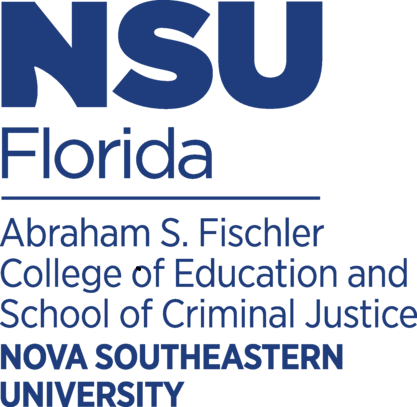 Jennifer Reeves, Ph.D. and Ashley Russom, Ed.D.
Overview of DSS
DSS is designed to support students as they navigate the dissertation process and their research sequence.
Visit the DSS website (https://education.nova.edu/applied-research/index.html ) to locate information on the people and resources available to help you finish your dissertation and realize your potential.
Abraham S. Fischler College of Education and School of Criminal Justice
Meet the DSS team
Associate Dean of Dissertations, Research, and Program Planning
Dana Mills, PhD
Director of DSS
Jennifer Reeves, PhD
DSS Faculty
Alex Edmonds, PhD
Steven Hecht, PhD
Vanaja Nethi, PhD
Abraham S. Fischler College of Education and School of Criminal Justice
Meet the DSS team (cont’d)
Assistant Director of Compliance/IRB
Ashley Russom, EdD
Research Process Associate/Final Format Review
Camille Coke
Dissertation Services Associates (DSAs)
David Weintraub
Katrina Pann
Francisco Vital
Abraham S. Fischler College of Education and School of Criminal Justice
Overview of the Dissertation
Dissertation Flow Chart
Complete introductory courses in concentration and RES 8100
Register for First Benchmark: 
DISR 8966 and RES 9300
Student is assigned Committee
Proposal Chapters 1 & 2
DISR 8967
Proposal Chapter 3 and 
IRB Approval
DISR 8968
Prospectus
DISR 8966
Final Format
 Review
Applied Dissertation Report
DISR 8969
Conduct
Research
EDD Research Sequence
RES 8100 - Nature of Knowing
RES 9300 – Methods of Inquiry
 (Co-requisite: DISR 8966 – AD I)
RES 8916 - Qualitative Research Design
RES 8911 - Quantitative Research Design
Mixed Method Module QUAN emphasis designs
Mixed Method Module QUAL emphasis designs
RES 8921 - Quantitative Analysis
(Prerequisites: RES 8911 – Quant Design)
RES 8926 - Qualitative Analysis
(Prerequisites: RES 8916 – Qual Design)
Institutional Review Board Process
At any point, students may log into IRB Manager (https://nova.my.irbmanager.com ), create an account, complete the Researcher Qualification xForm, and ensure completion of CITI course (note: CITI course completion is a required activity in RES 9300: MOI).
Upon approval of the proposal, students may complete the new protocol submission xForm in IRB Manager and upload appropriate supporting documentation. 
The submission form is then sent to the dissertation chair and the FCE IRB center representative for review.
After review to ensure the study meets certain criteria, IRB approval will be granted.
Abraham S. Fischler College of Education and School of Criminal Justice
IRB Manager
Student PIs:
Must obtain NSU IRB approval before approaching potential participants or collecting any data.
Obtain thesis/dissertation proposal approval from thesis/dissertation committee prior to beginning IRB Process (if related to thesis/dissertation).
Obtain approval from Faculty Advisor prior to beginning IRB Process (if research is unrelated to thesis/dissertation).
Complete the required CITI Human Subjects Training course.
Create an IRBManager account at https://nova.my.irbmanager.com/Login.aspx .
Complete the Researchers Qualification xForm in IRBManager.
Abraham S. Fischler College of Education and School of Criminal Justice
IRB Manager
5.   Complete the New Submission xForm in IRBManager.
6.   Work with the IRB reviewer and dissertation chair to address any concerns.
7.    Upon receiving IRB approval, begin the research study. 
8.    If any modifications to an approved study are necessary, file an Amendment xForm prior to implementing changes.
9.    Once a year, file Continuing Review xForm if you are still collecting or analyzing data.
10. If your study was approved via expedited of full review, submit a Closing Report xForm upon completion of all data related activities, including data analysis.
Abraham S. Fischler College of Education and School of Criminal Justice
Live IRB Q & A
We are online the 1st and 3rd Tuesday of each month from 7:00-9:00 pm EST for an open Q & A forum.
Join from PC, Mac, Linux, iOS or Android: https://zoom.us/j/884830929
iPhoneone-tap (US Toll): 
+16465588656,884830929# or+14086380968,884830929#
Telephone:
    Dial: +1 646558 8656 (US Toll) or +1 408 638 0968 (US Toll) 
    Meeting ID:884 830 929 
    International numbers available: https://zoom.us/zoomconference?m=PYOjIn-FHl-ydICADZb0G9dmcizHsRV8
• Please direct all IRB questions to Dr. Ashley Russom at russom@nova.edu.
Abraham S. Fischler College of Education and School of Criminal Justice
Satisfactory Academic Progress (SAP)
At the beginning of each academic semester for which you are registered for a dissertation benchmark or dissertation services, you and your dissertation committee chair should establish a set of expectations that leads to the submission of at least one agreed-upon written product that may or may not lead to benchmark completion.
A student will receive one of the following three SAP grades: 
“P” --- Pass----This grade is auto-generated if a student has an approved  benchmark during the term
“PR”---Progress----Student met all or most of the goals they noted in the plan sent to the chair at the beginning of the term
“NPR”---No Progress----Student made no progress this term or failed to meet the goals they noted in the agreed plan sent at the beginning of the term
Abraham S. Fischler College of Education and School of Criminal Justice
Students’  Responsibilities
Contact your dissertation chair at least twice a month
Submit at least one document per semester that shows sufficient evidence for Satisfactory Academic Progress
Make all developmental, formatting, or style changes required by your dissertation chair and committee member
Stay current with the timeline set between you and your dissertation chair 
Inform your chair of any job changes or research site changes
Stay current with CITI certification
Abraham S. Fischler College of Education and School of Criminal Justice
Dissertation Chairs’ Responsibilities
Provide clear and detailed feedback on both content and format
Review and return, via ADRIANA, submissions within 5 business days
Return emails and phone calls within 48 hours
Provide suggestions to assist their student with writing, APA, and Format Guide matters
Be the conduit between the student and committee member
Communicate at least twice a month with each of their students and make at least one monthly entry in their ADRIANA journal or messaging system
Abraham S. Fischler College of Education and School of Criminal Justice
DSS Updates
Dissertation Support:
Dissertation Support Services Canvas course (https://nsu.instructure.com/courses/2382887)
Dissertation Workshop Series
Q&A Sessions
Technical:
Updated templates
Updated Format Guide
Coming Soon:
Turnitin/plagiarism check
Abraham S. Fischler College of Education and School of Criminal Justice
Questions/Concerns
If you have a question/concern about the dissertation process, 
Ask your Dissertation Chair
Check the DSS website
Contact DSS (fcedss@nova.edu ) or Dr Reeves (jennreev@nova.edu) 
Attend our DSS Q&A via Zoom the 2nd and 4th Tuesday each month at 8pm!
For academic advising, registration assistance, program and curricular queries, and/or general questions and support, contact your advisor (based on your doctoral concentration): DOCTORAL ACADEMIC ADVISORS
Abraham S. Fischler College of Education and School of Criminal Justice
Questions/Concerns
If you have department-specific questions, including questions specifically relating to your concentration, final document submission, or graduation, please email your department directly:
Department of Higher Education Leadership and Instructional Technology: HELITdept@nova.edu 
Curriculum and Instruction Department: CurDept@nova.edu
Abraham S. Fischler College of Education and School of Criminal Justice
Tips for Success
Stay in contact with your dissertation chair (don’t wait for them to contact you)!
Follow up if you submit a document and have not heard back within 1 week.
Use the FCE dissertation templates (https://education.nova.edu/applied-research/research-and-dissertation-resources.html )
Familiarize yourself with the AD Manual and the Format Guide (https://education.nova.edu/applied-research/writing-and-preparing-the-dissertation.html )
Familiarize yourself with ADRIANA (https://adriana.nova.edu )
Makes sure you have IRB approval prior to collecting your data!
Take advantage of the support available to you:
DSS Workshops 
Q&A sessions 
DSS Canvas course
Abraham S. Fischler College of Education and School of Criminal Justice